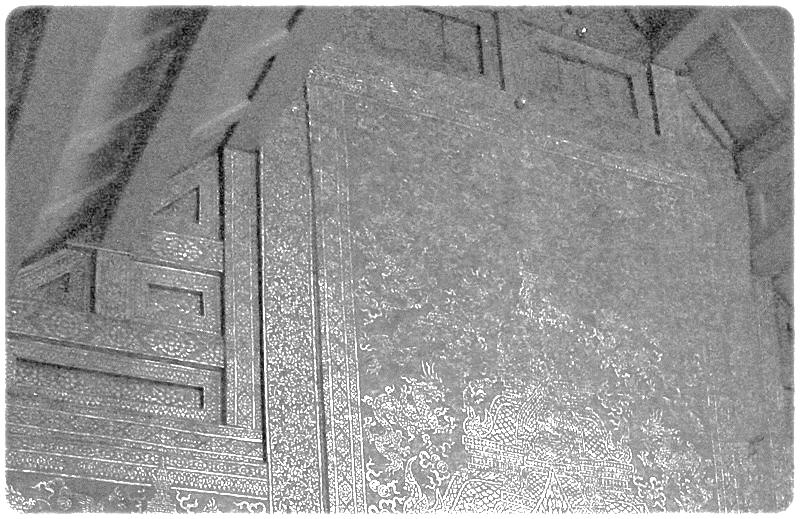 ล้านนาศึกษา
ล้านนา มิติทางประวัติศาสตร์







ผู้ช่วยศาสตราจารย์ ดร.เจตชรินทร์   จิรสันติธรรม
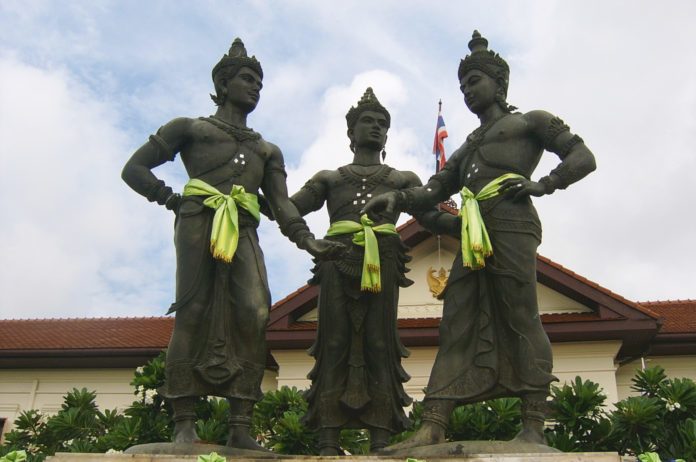 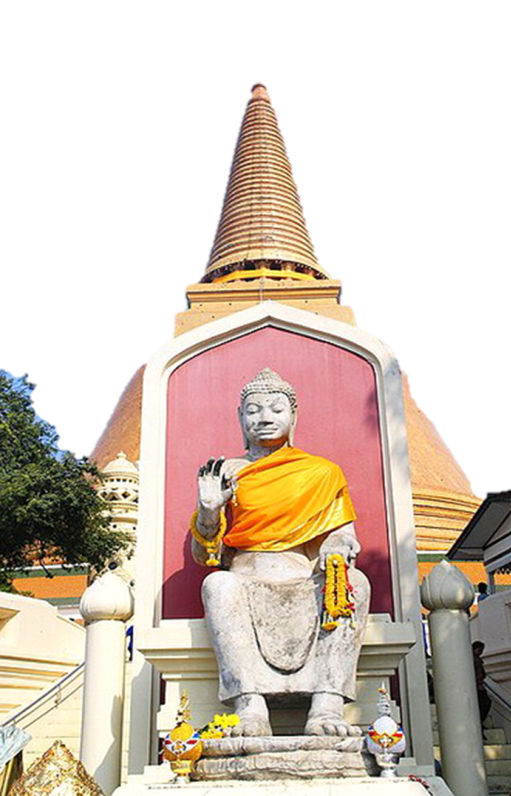 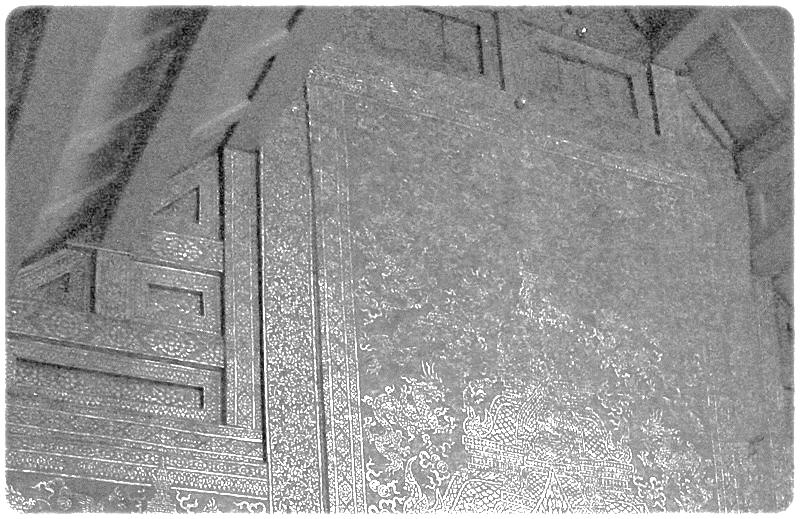 อาณาจักรทวารวดี (พุทธศตวรรษที่ 11-16)
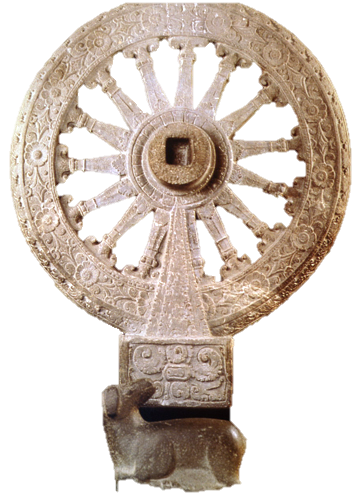 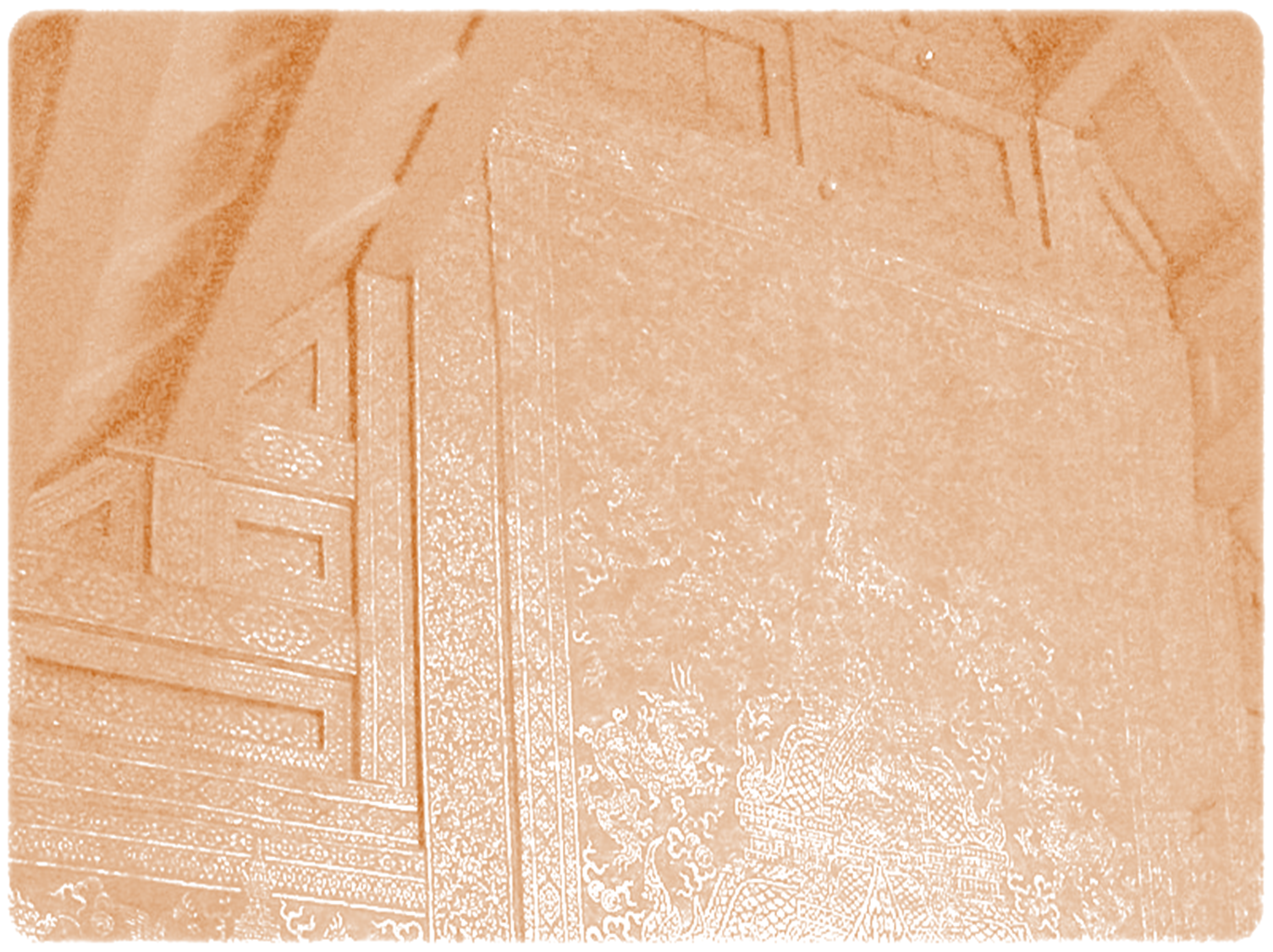 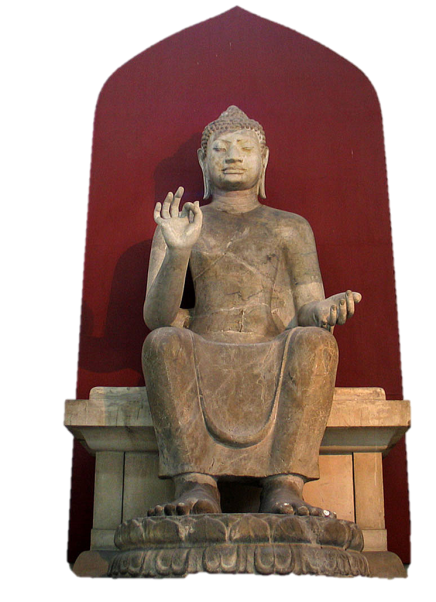 เป็นอาณาจักรที่มีหลักฐานแน่นอน
แห่งแรกบนพื้นแผ่นดินไทย สันนิษฐานว่า	มีศูนย์กลางอยู่ที่จังหวัดนครปฐม 
หลักฐานสมัยทวารวดี เช่น ธรรมจักรศิลา  	จุลประโทนเจดีย์ และฐานอาคารที่วัดพระเมรุ
ทวารวดีได้รับอิทธิพลอินเดีย เช่น การปกครอง	โดยกษัตริย์ ศาสนาพราหมณ์-ฮินดู พระพุทธศาสนา
พระพุทธรูปศิลาขาวที่วัดพระปฐมเจดีย์ จังหวัดนครปฐม
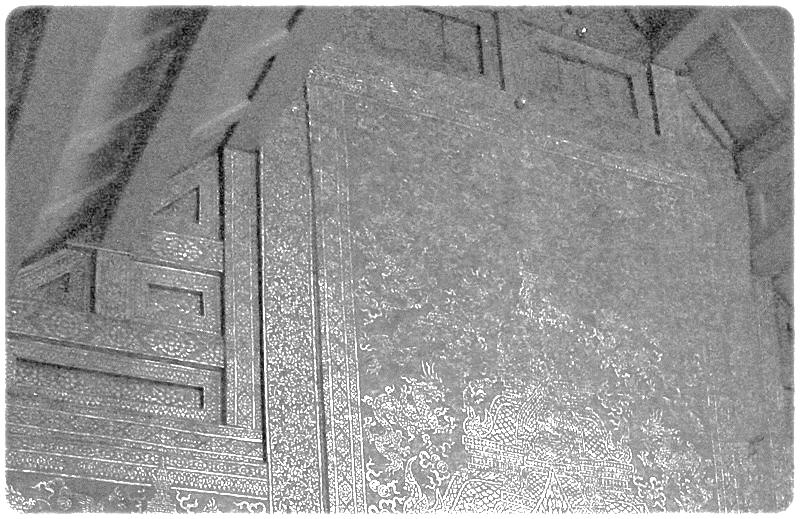 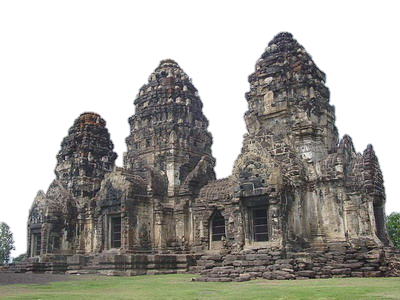 อาณาจักรละโว้ (พุทธศตวรรษที่ 12-18)
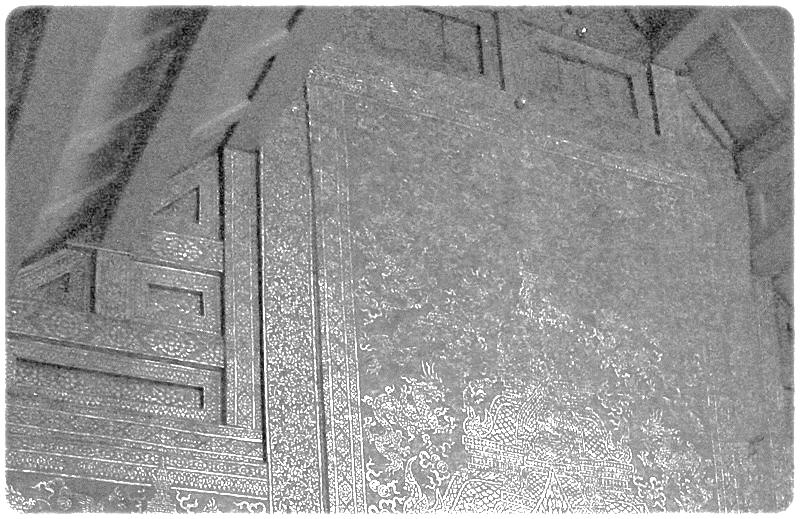 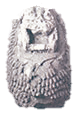 ช่วงแรกละโว้รับวัฒนธรรมจากอินเดีย เช่น แนวคิดเรื่องการปกครองโดยกษัตริย์  มีการแบ่งชนชั้นทางสังคม
มีการนับถือพระพุทธศาสนานิกายเถรวาทและมหายาน รวมทั้งความเชื่อเรื่องการนับถือบรรพบุรุษและยกย่องสตรี
อาชีพสำคัญ คือ การเกษตร
มีการติดต่อค้าขายกับชุมชนต่างถิ่น
สิงห์ปูนปั้นแบบทวารวดี   พบที่จังหวัดลพบุรี
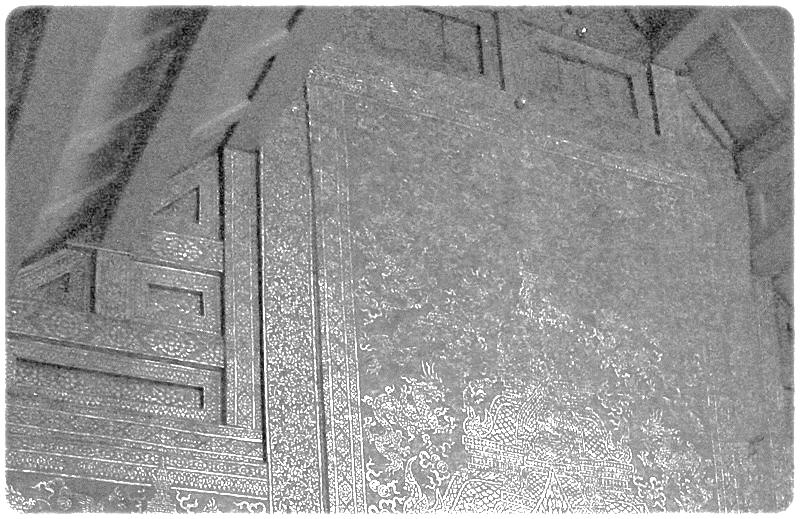 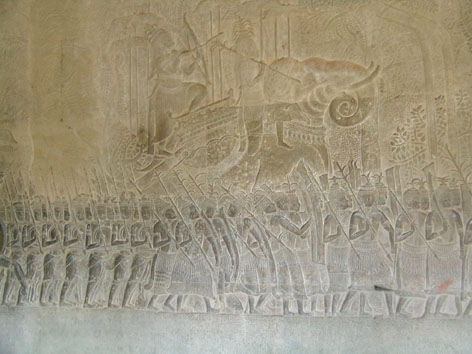 ต่อมาขอมสมัยพระเจ้าสุริยวรมันที่ 1
     เข้าปกครองละโว้ในฐานะประเทศราช
มีการบังคับใช้กฎหมายและระบบ      ตุลาการ คือ ศาลสภา
หลังสมัยพระเจ้าชัยวรมันที่ 7 ขอมเสื่อมอำนาจ ทำให้อิทธิพลขอมในละโว้หมดตามไปด้วย
ภาพสลักขบวนทหารละโว้ที่ระเบียงปราสาทนครวัด
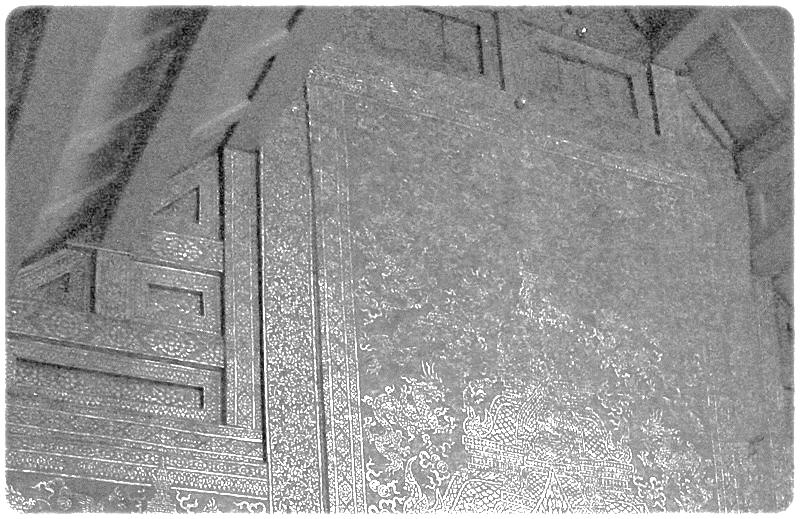 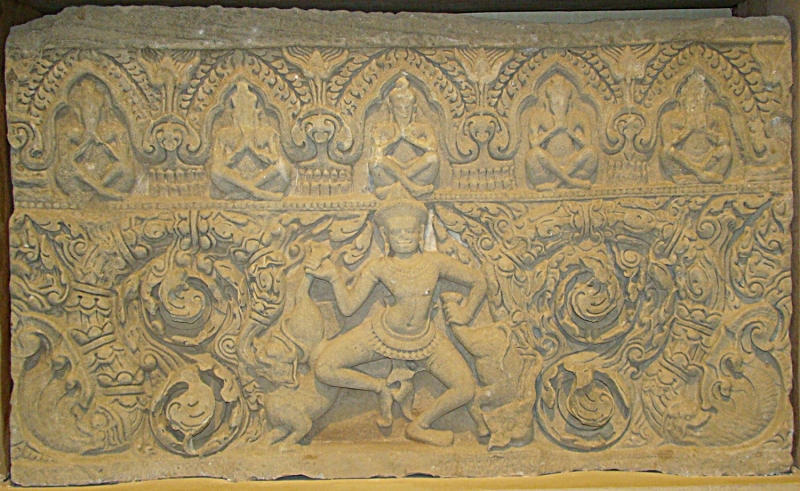 ทับหลัง สมัยลพบุรี อิทธิพลศิลปะขอมแบบนครวัด พบที่ประสาทศีขรภูมิ จังหวัดสุรินทร์
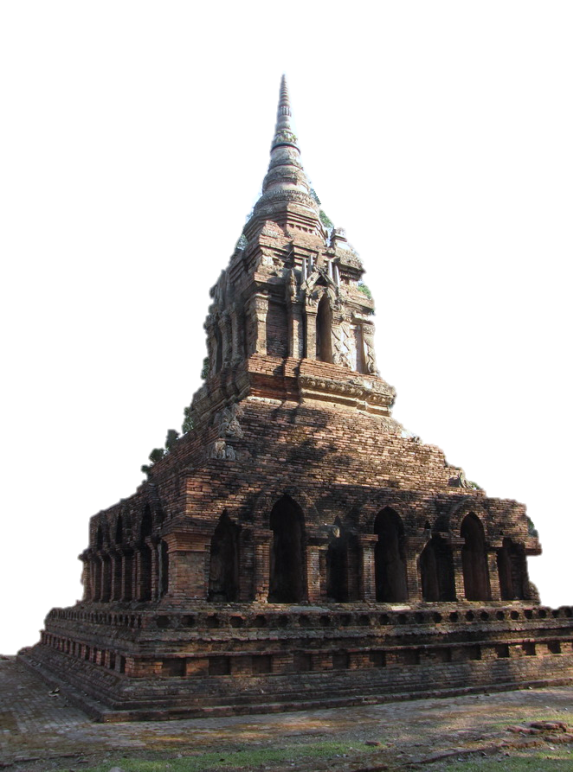 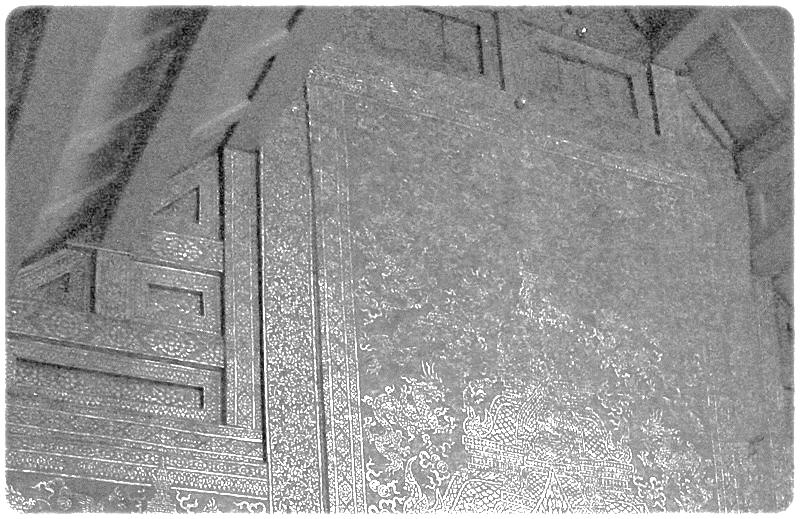 อาณาจักรโยนกเชียงแสน (พุทธศตวรรษที่ 12-19)
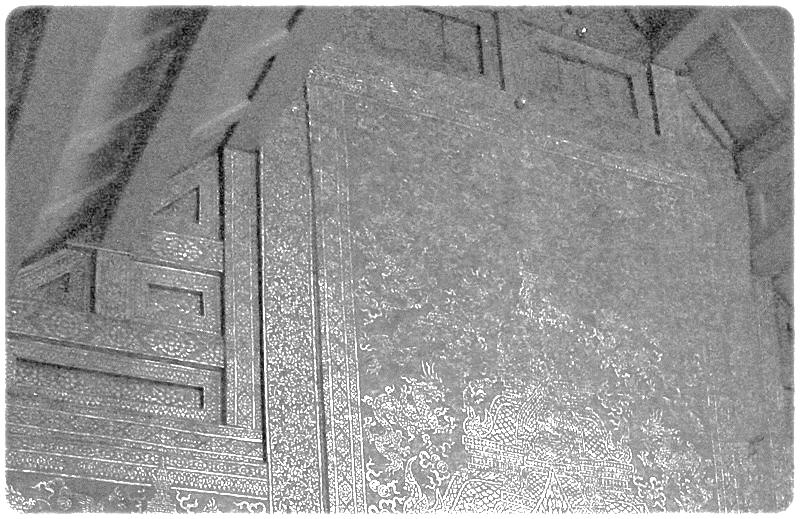 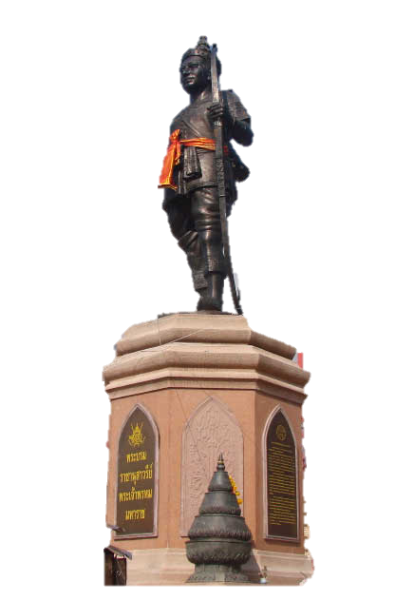 สันนิษฐานว่ามีศูนย์กลางอยู่ที่เมืองเชียงแสน (อำเภอเชียงแสน จังหวัดเชียงราย)
ปรากฏอยู่ในตำนานสิงหนวัติกุมารและตำนานลวจังกราช
ถูกขอมยึดครองอาณาจักร
พระเจ้าพรหมกุมาร สามารถกู้เอกราช และสร้างเมืองใหม่ขึ้นที่เวียงไชยปราการ
ถูกมอญในพม่ารุกราน จึงสร้างเมืองใหม่ที่กำแพงเพชร
พุทธศตวรรษที่ 19 ถูกรวมเป็นส่วนหนึ่งของล้านนา
พระบรมราชานุสาวรีย์พระเจ้าพรหม ประดิษฐานที่จังหวัดเชียงราย
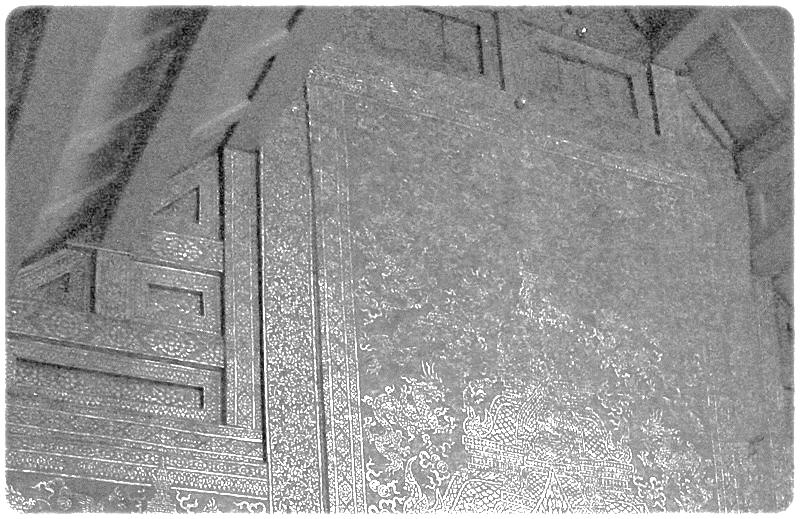 อาณาจักรหริภุญชัย (พุทธศตวรรษที่ 13-19)
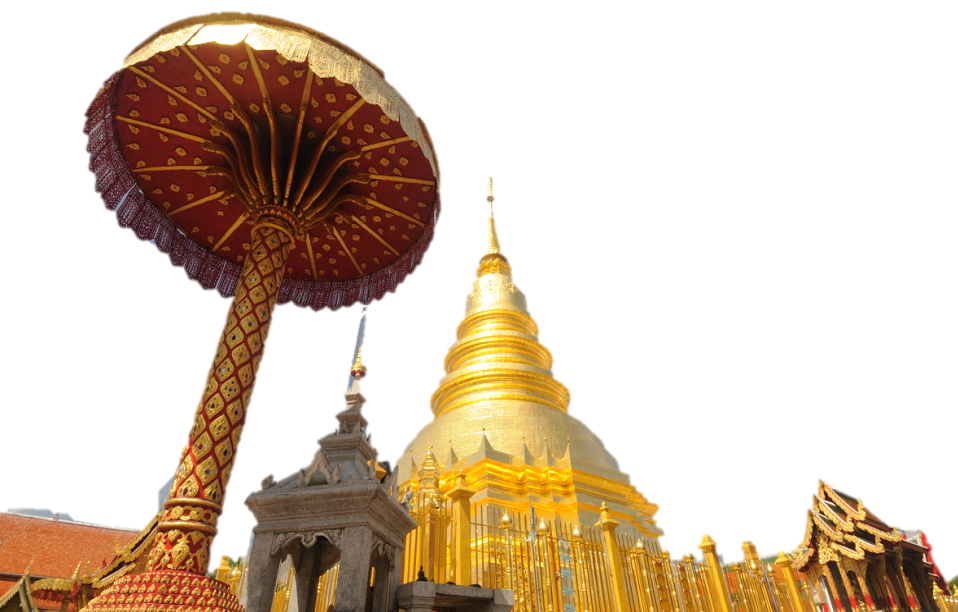 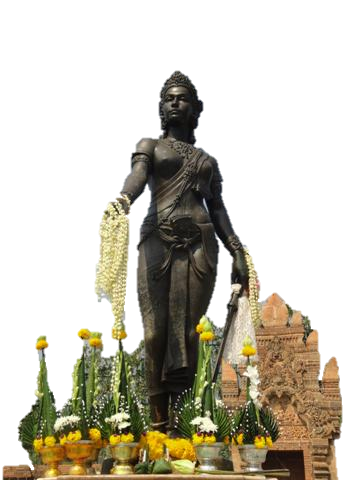 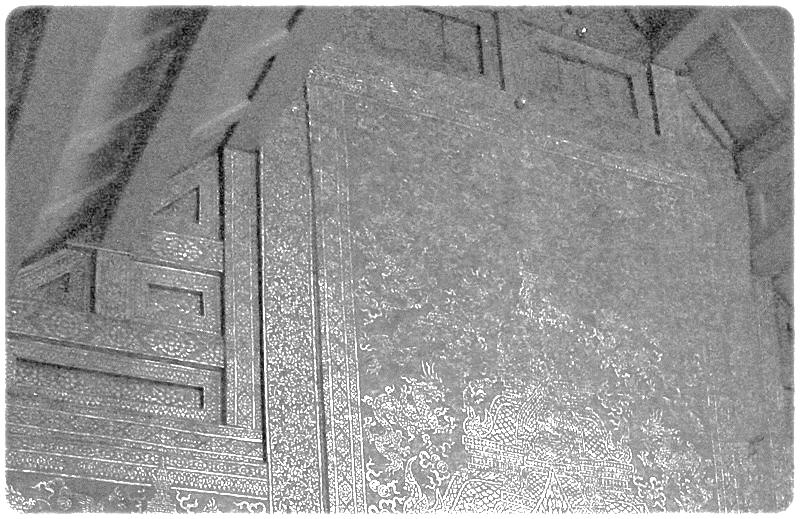 สันนิษฐานว่ามีศูนย์กลางอยู่ที่จังหวัดลำพูน
ตำนานจามเทวีวงศ์กล่าวว่า ฤๅษีวาสุเทพเป็นผู้สร้างเมืองหริภุญชัย
พระนางจามเทวีเป็นปฐมกษัตริย์
สันนิษฐานว่าชาวเมืองหริภุญชัยเป็นชาวมอญจากละโว้
หริภุญชัยตกอยู่ภายใต้อำนาจละโว้หลายครั้ง
ในสมัยพระเจ้าอาทิตยราช พระพุทธศาสนา       มีความเจริญรุ่งเรืองมาก
พ.ศ. 1835 หริภุญชัยถูกรวมเข้าเป็นส่วนหนึ่งของล้านนา
พระบรมรูปพระนางจามเทวี ปฐมกษัตริย์แห่งหริภุญชัย
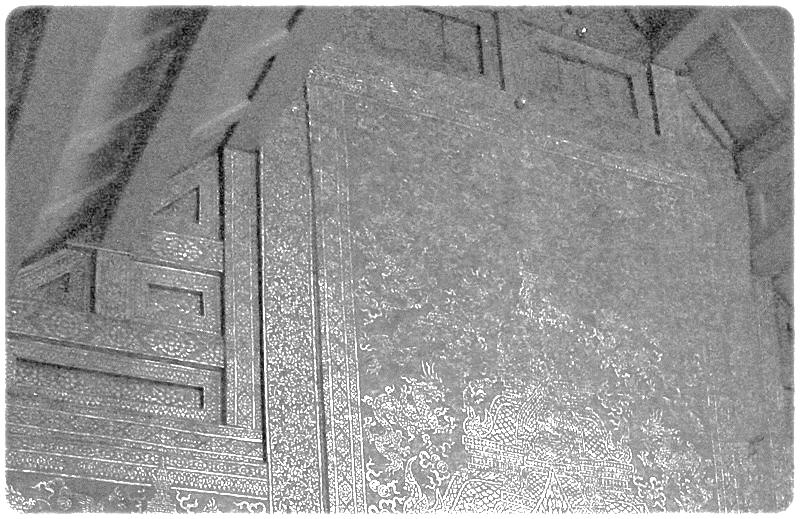 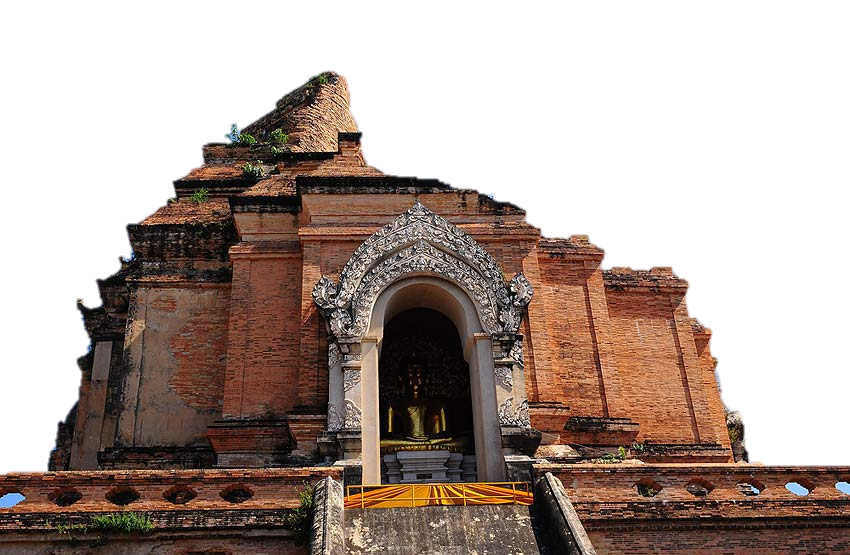 อาณาจักรล้านนา (พุทธศตวรรษที่ 19-25)
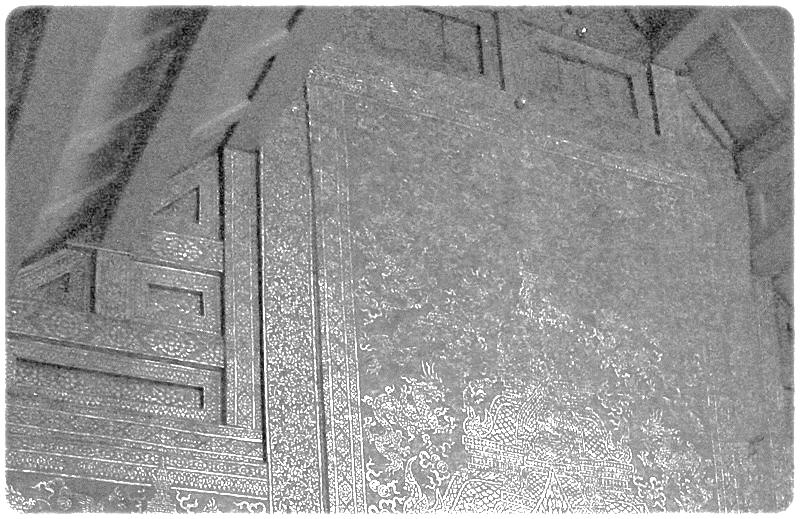 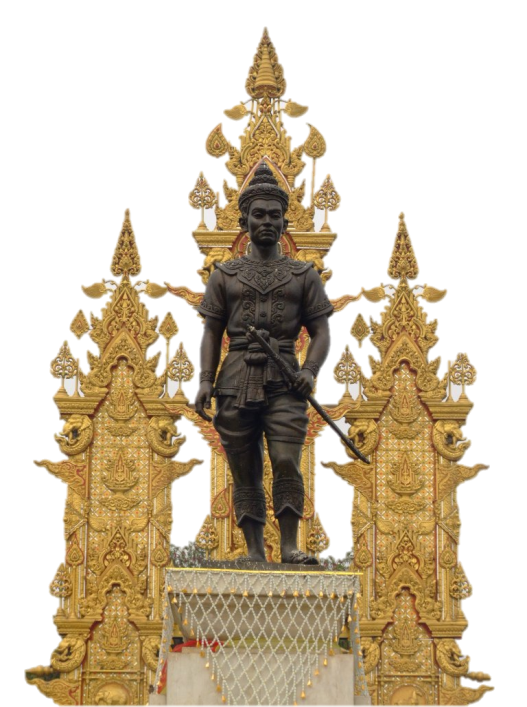 มีศูนย์กลางอยู่ที่เมืองนพบุรีศรีนครพิงค์เชียงใหม่ (จังหวัดเชียงใหม่)
ผู้ก่อตั้งอาณาจักร คือ พระยามังรายมหาราช
แรกเริ่มตั้งราชธานีที่เวียงกุมกาม ต่อมาย้ายเมืองไปอยู่เชียงใหม่ใน พ.ศ. 1839
ความเจริญรุ่งเรืองของล้านนา เช่น กฎหมาย     มังรายศาสตร์ อักษรธรรมล้านนาหรืออักษร     ตัวเมือง วัดเจดีย์หลวง
พระบรมราชานุสาวรีย์พระยามังรายมหาราช ปฐมกษัตริย์แห่งล้านนา
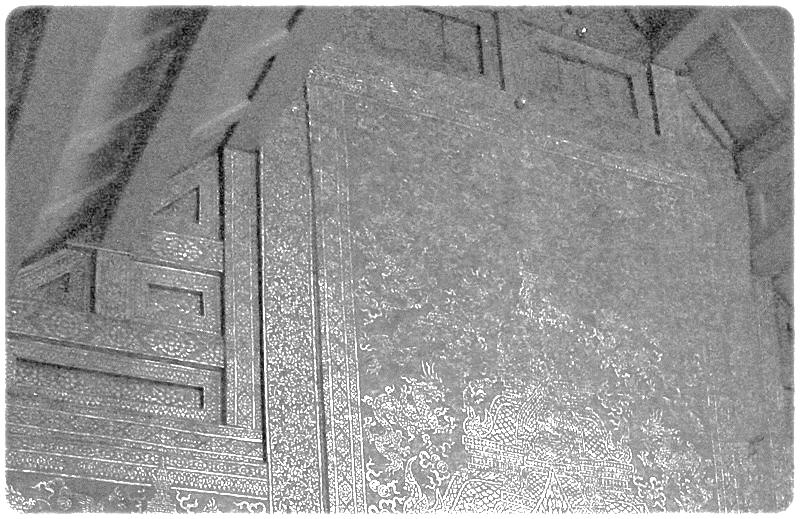 ล้านนา หมายถึง ดินแดนที่มีนาจำนวนมาก หรือมีนานับล้าน เช่นเดียวกับล้านช้าง ที่หมายถึง ดินแดนที่มีช้างนับล้านนาตัว
คำว่า “ล้านนา”กับ “ลานนา” เป็นหัวข้อที่ถกเถียงกัน  ซึ่งคณะกรรมการชำระประวัติศาสตร์ไทย มีดร.ประเสริฐ ณ นครเป็นประธาน ได้ให้ข้อยุติว่า “ล้านนา” เป็นคำที่ถูกต้อง และเป็นคำที่ใช้ในวงวิชาการ
จากการตรวจสอบคำว่า “ล้านนา”ได้พบว่าศัพท์ภาษาบาลี ที่ค้นพบท้ายคัมภีร์โบราณเมืองน่านและที่อื่นๆ ไม่น้อยกว่า ๕๐ แห่ง เขียนว่า ทสลกขเขตตนคร (ทะ สะ ลัก ขะ เขต ตะ นะ คอน) แปลว่า เมืองสิบแสนนา
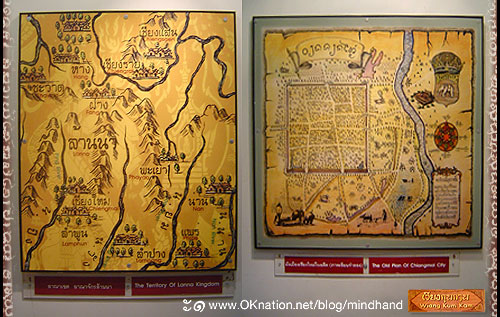 แผนที่โบราณอาณาจักรล้านนา
[Speaker Notes: นน]
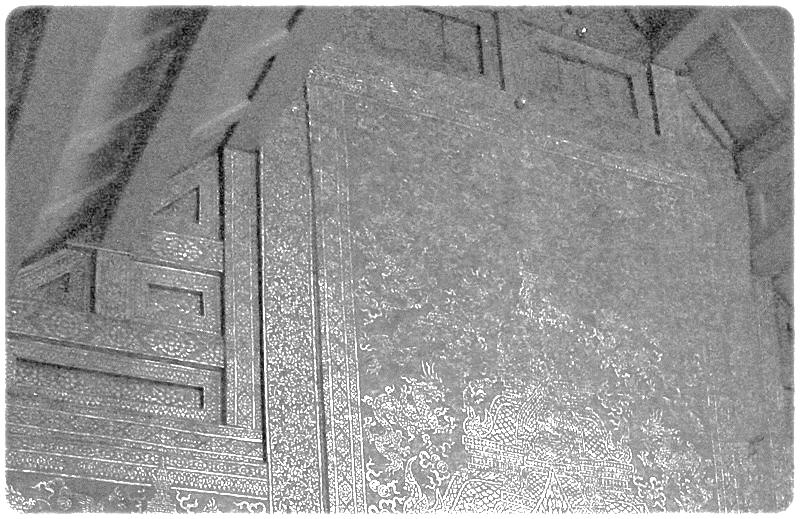 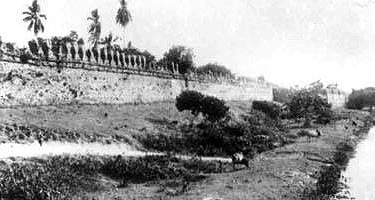 พญามังราย กษัตริย์แห่งหิรัญนครเงินยาง องค์ที่ 25 ในราชวงศ์ลวจังกราชปู่เจ้าลาวจก ได้เริ่มตีเมืองเล็กเมืองน้อย ตั้งแต่ลุ่มน้ำแม่กก น้ำแม่อิง และแม่น้ำปิงน้ำตอนบน รวบรวมเมืองต่างๆให้เป็นปึกแผ่น นอกจากเงินยางแล้ว ยังมีเมืองพะเยาของพญางำเมืองพระสหาย เมืองพะเยาโดยสร้างเมืองเชียงราย ขึ้นแทนเมืองเงินยาง 
ต่อมาพระองค์ทรงขยายอาณาจักรแผ่อิทธิพลมาทางทิศใต้  รวบรวมอาณาจักรหริภุญชัยกับอาณาจักรโยนกเชียงแสน และได้ขนานนามราชอาณาจักรแห่งใหม่นี้ว่า “อาณาจักรล้านนา”
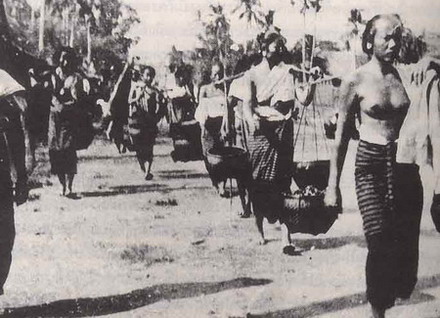 อาณาจักรล้านนา
[Speaker Notes: นน]
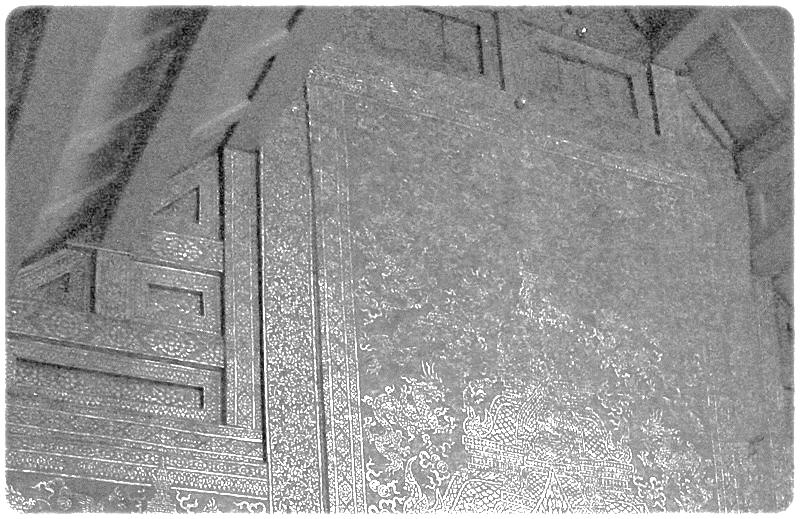 พระยามังรายได้อัญเชิญพระสหายสนิทร่วมน้ำสาบานสองพระองค์ได้แก่ พญางำเมืองแห่งเมืองพะเยา และ พ่อขุนรามคำแหง แห่งสุโขทัย มาร่วมกันสถาปนาราชธานีแห่งใหม่ในสมรภูมิบริเวณที่ลุ่มริมฝั่งมหานทีแม่ระมิงค์ (แม่น้ำปิง) โดยตั้งชื่อราชธานีแห่งใหม่นี้ว่า "นพบุรีศรีนครพิงค์เชียงใหม่" แต่ก่อนที่จะตั้งเมือง พระองค์ทรงได้สร้างราชธานีชั่วคราวขึ้นก่อนแล้ว ซึ่งก็เรียกว่า เวียงกุมกาม ต่อมา มาตั้งเป็นราชอาณาจักรล้านนานครเชียงใหม่ 
พญามังรายทรงส่งพระญาติวงศ์ของพระองค์ ไปปกครองหัวเมืองต่างๆ ที่เป็นเมืองขึ้น หรือเมืองที่สร้างขึ้นใหม่ เช่น เมืองเขลางค์ (ลำปาง) เมืองเขมรัฐเชียงตุง (ในพม่า) และ เชียงรุ้ง (สิบสองปันนาในจีน) ทรงส่งพระราชโอรสไปปกครอง เมืองที่ใหญ่และสำคัญๆ ได้แก่ เมืองนาย (หัวเมืองไทใหญ่) และเชียงราย
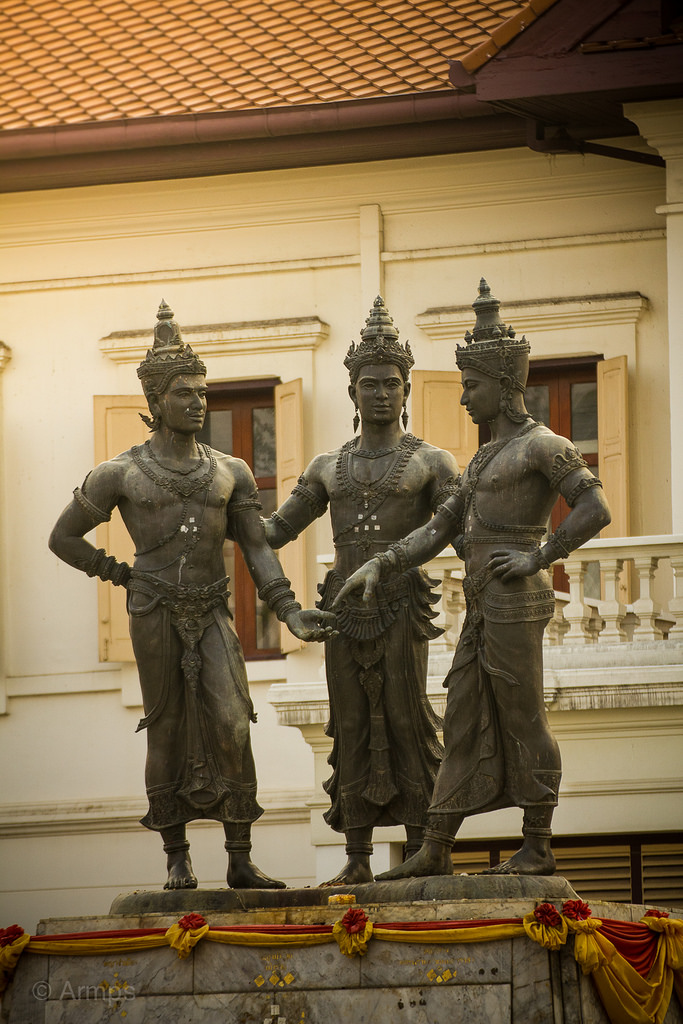 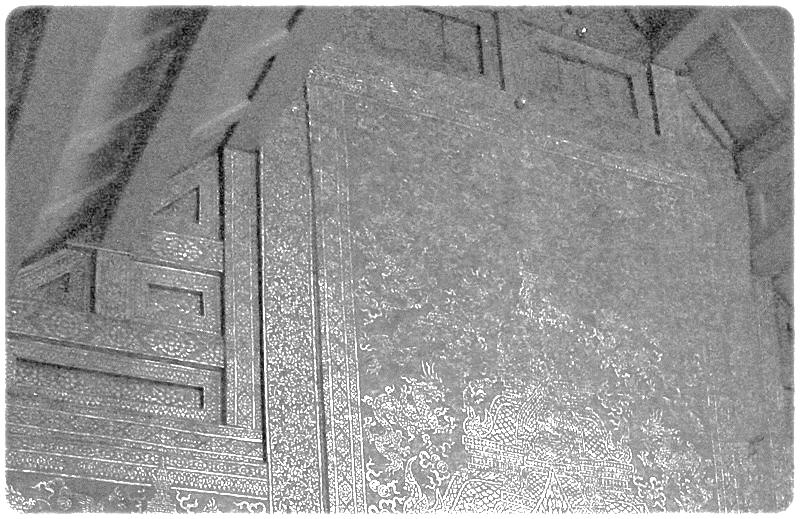 สี่เหลี่ยมคูเมืองเชียงใหม่
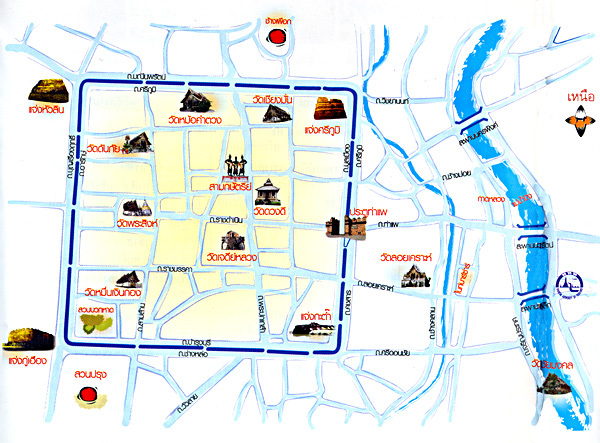 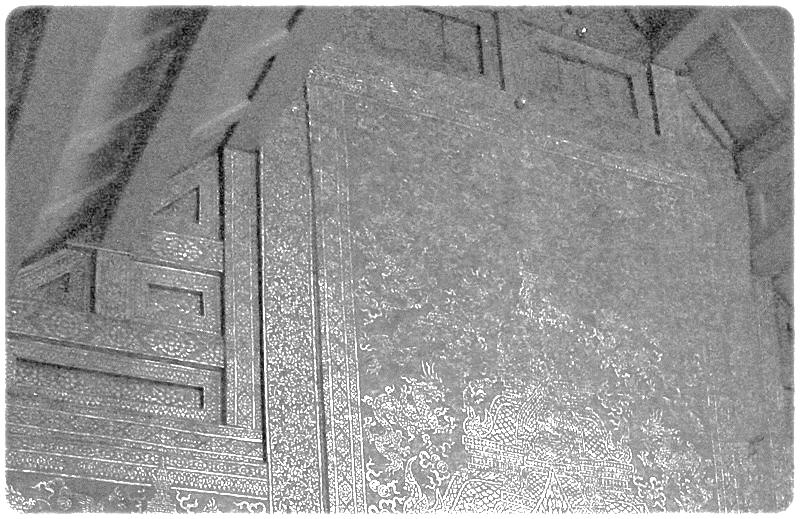 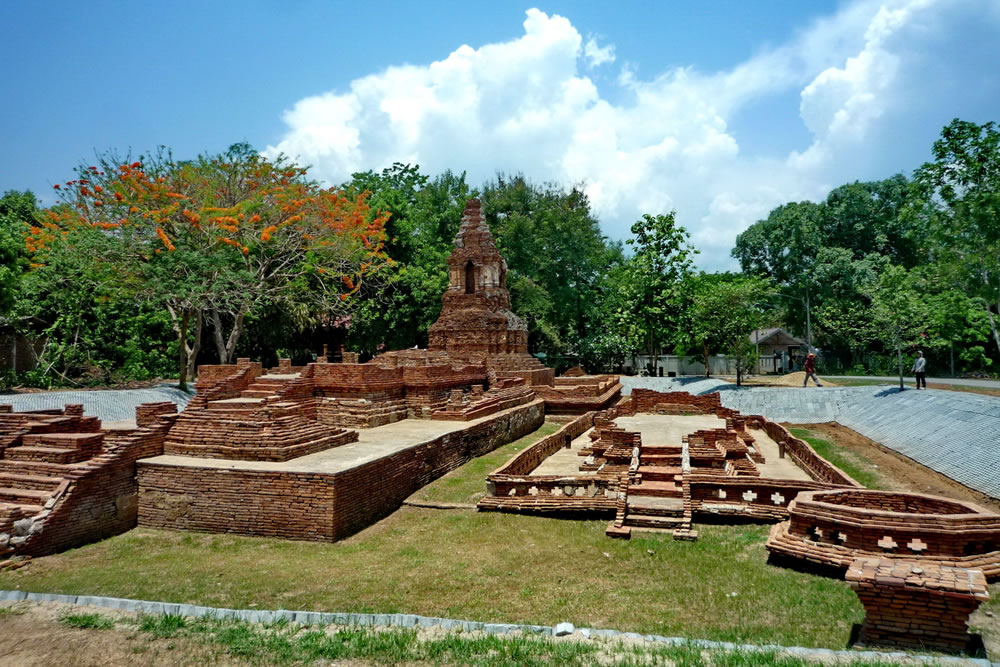 เวียงกุมกาม เมืองที่เคยรุ่งเรืองในอดีต และขุดพบหลังจากที่จมน้ำไป
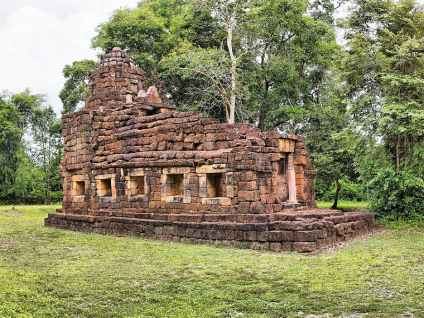 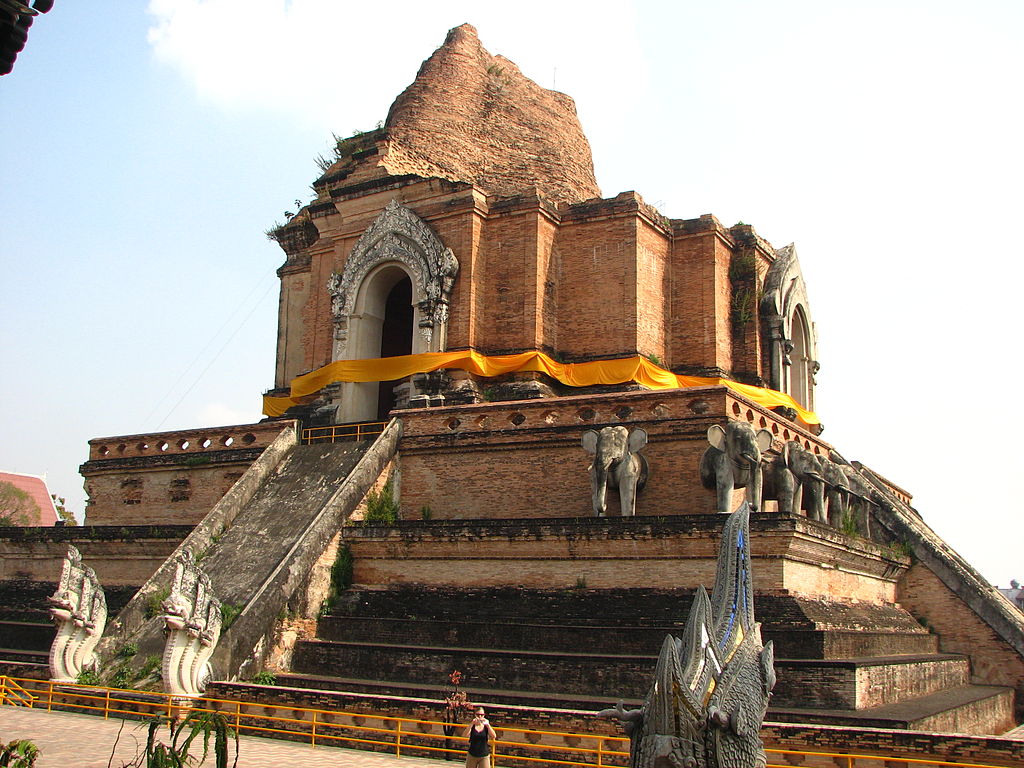 วัดเจดีย์หลวง องค์พระเจดีย์พังทลายลงมาด้วยแรงแผ่นดินไหวเมื่อปี พ.ศ. 2088 อันเป็นลางบอกเหตุความแตกแยกในราชสำนักและความอ่อนแอของอาณาจักรและตกเป็นเมืองขึ้นพม่าในเวลาต่อมา
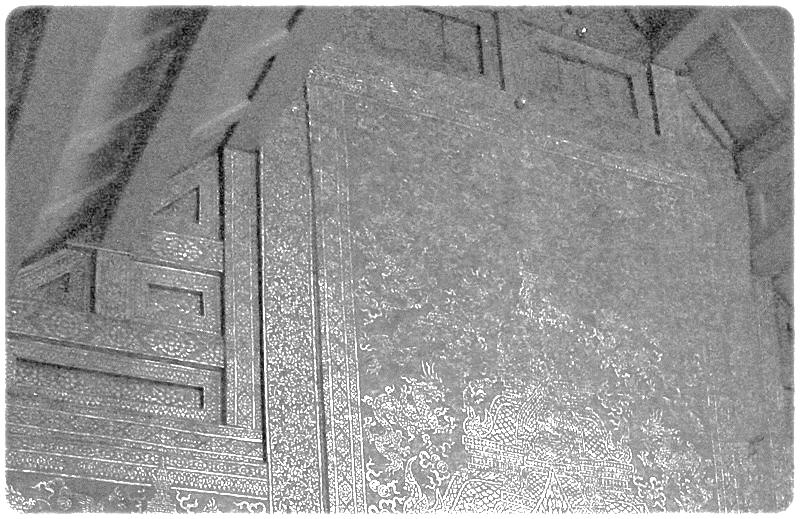 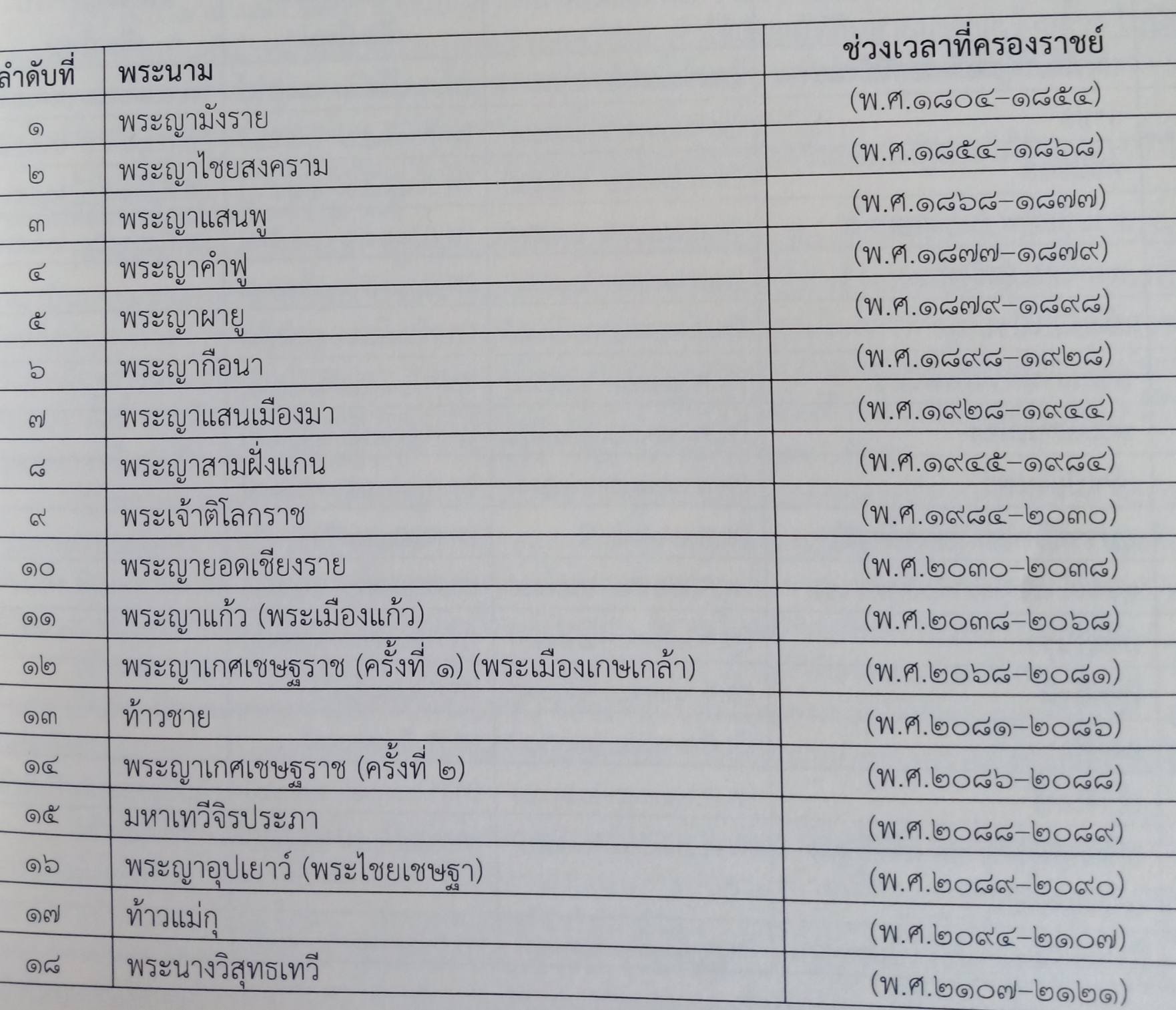 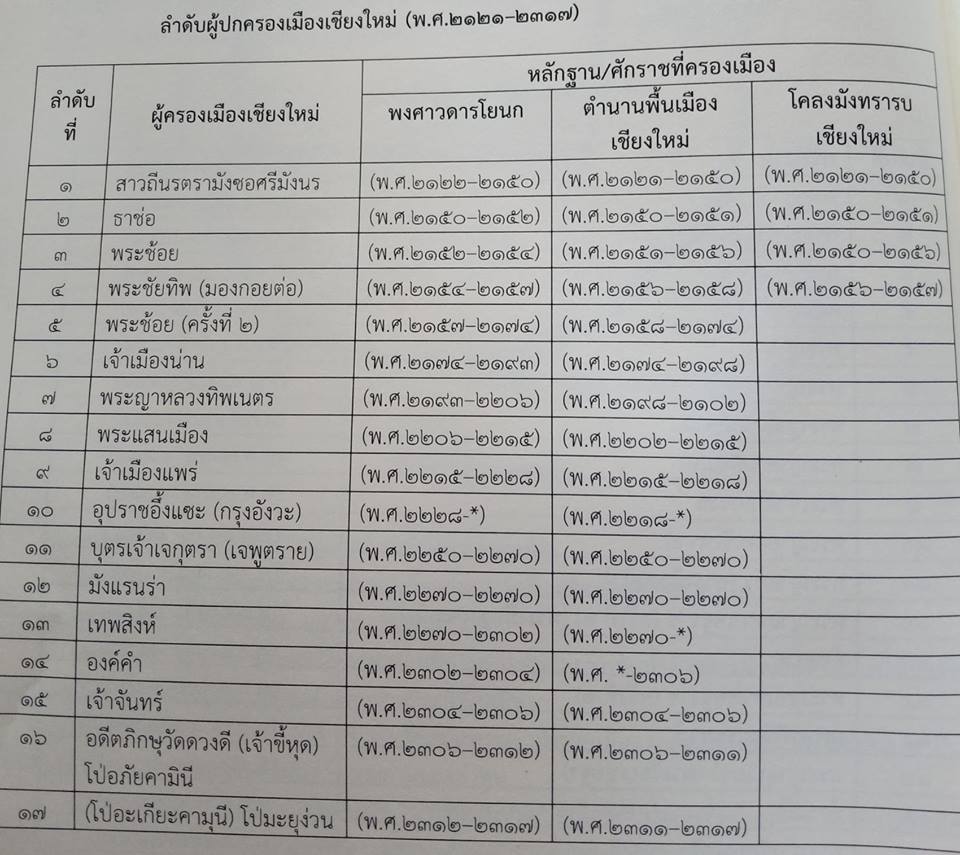 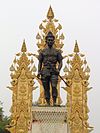 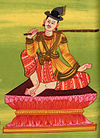 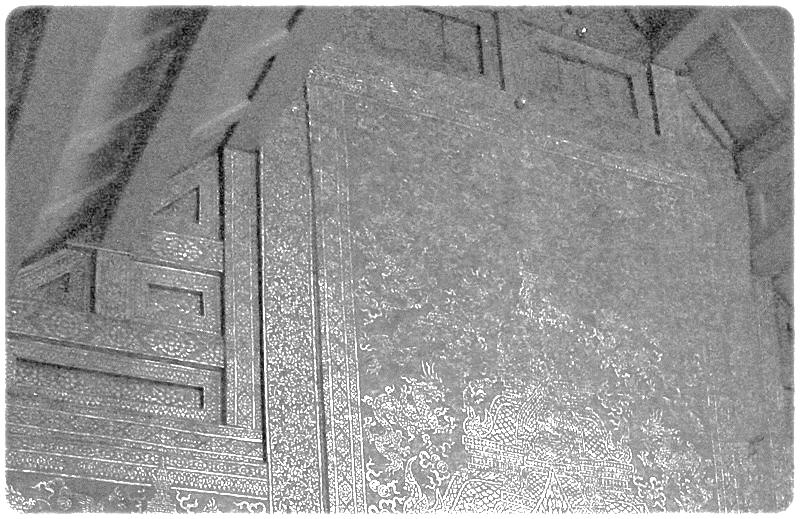 อาณาจักรลังกาสุกะ (พุทธศตวรรษที่ 7-23)
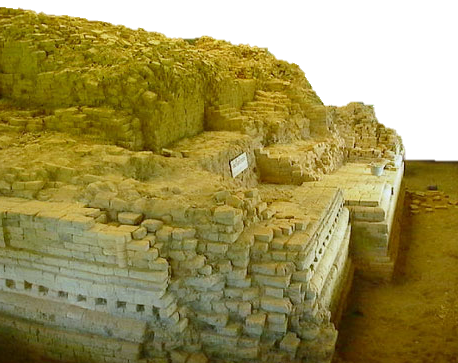 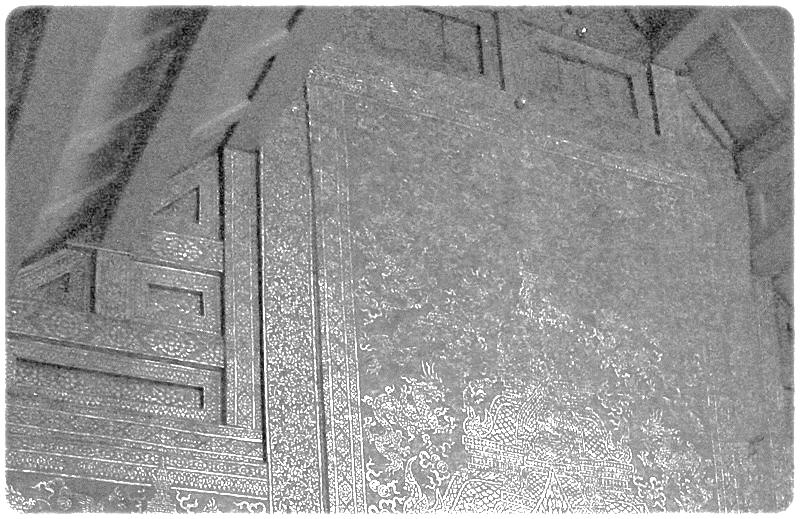 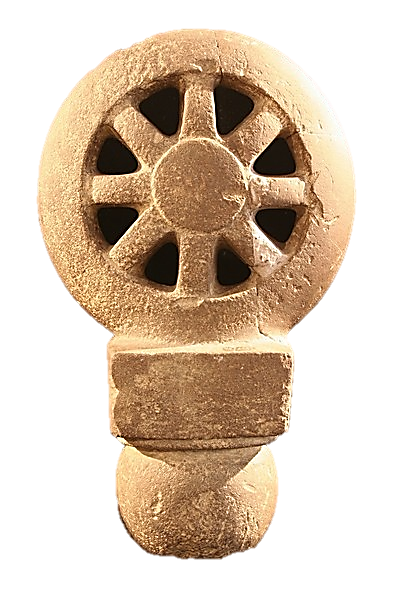 ศูนย์กลางอยู่ที่อำเภอยะรัง จังหวัดปัตตานี
พัฒนาขึ้นจากการเป็นเมืองท่าสำคัญ                      มีความสัมพันธ์ใกล้ชิดกับจีน
มีอารยธรรมรุ่งเรือง และมีสถาบันกษัตริย์ ปกครองมายาวนาน
เป็นศูนย์กลางสำคัญของพระพุทธศาสนานิกายมหายาน
มีการนับถือศาสนาพราหมณ์-ฮินดู ลัทธิไศวนิกาย
ธรรมจักรศิลาทราย พบที่เมืองโบราณยะรัง อำเภอยะรัง จังหวัดปัตตานี
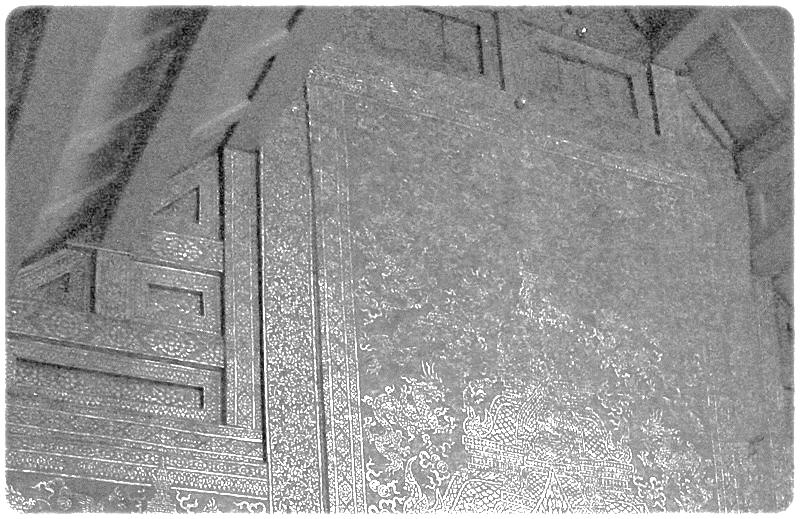 อาณาจักรตามพรลิงค์ (พุทธศตวรรษที่ 13-18)
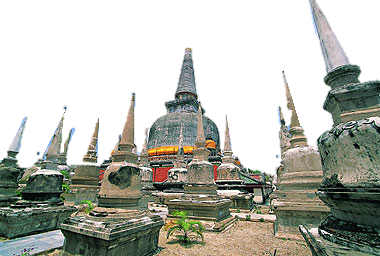 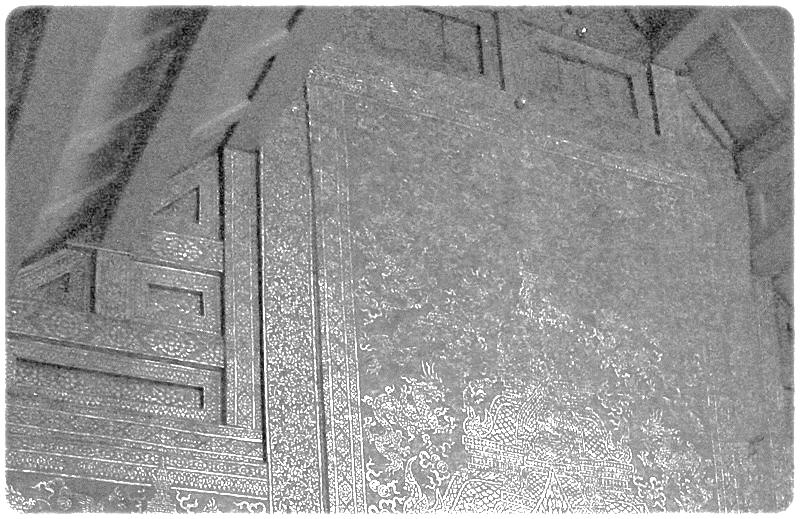 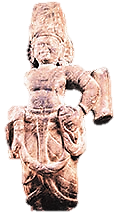 มีศูนย์กลางอยู่ที่นครศรีธรรมราช
เจริญรุ่งเรืองมาจากการเป็นเมืองท่าของพ่อค้าอินเดีย
เป็นศูนย์กลางการค้าละการเมืองในบริเวณคาบสมุทรภาคใต้
นับถือศาสนาพราหมณ์-ฮินดู และพระพุทธศาสนานิกายมหายาน
ต่อมาในพุทธศตวรรษที่ 18 ได้รับอิทธิพลพระพุทธศาสนานิกายเถรวาทลัทธิลังกาวงศ์ 
เป็นศูนย์กลางสำคัญของการเผยแผ่พระพุทธศาสนาในประเทศไทย
พระวิษณุ พบที่หอพระนารายณ์ อำเภอเมือง จ.นครศรีธรรมราช
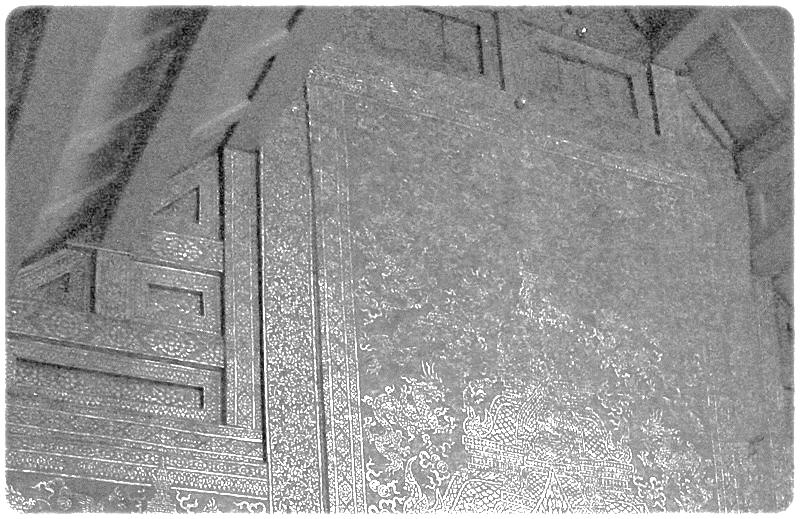 อาณาจักรศรีวิชัย (พุทธศตวรรษที่ 13-19)
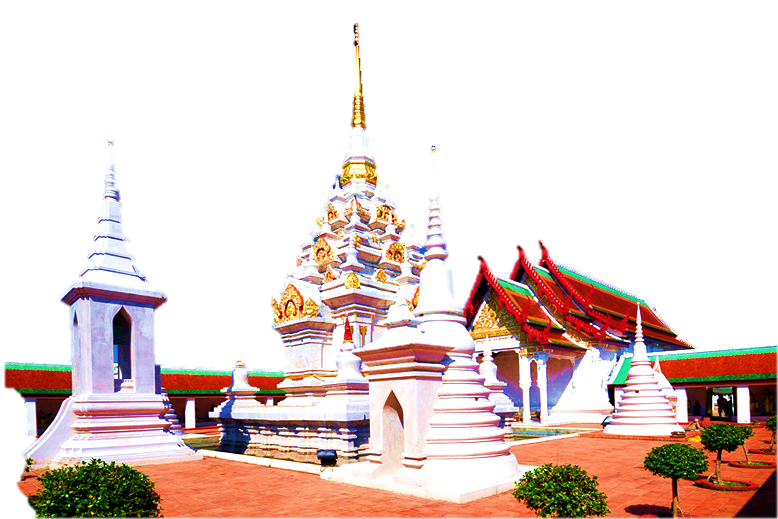 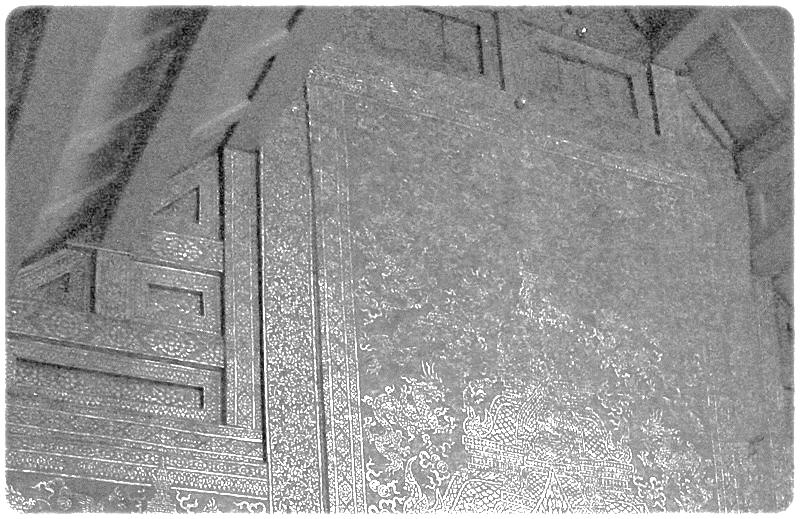 มีศูนย์กลางที่เมืองปาเล็มบังบนเกาะสุมาตรา
ระยะแรกเจริญรุ่งเรืองในฐานะศูนย์กลางการค้าทางทะเลระหว่างจีนและอินเดีย
ต่อมาอำนาจเริ่มเสื่อมลง เพราะจีนแต่ง
    เรือสำเภาออกไปค้าขายกับเมืองต่างๆ 
เมื่อจีนเข้ามาค้าขายโดยตรงทำให้
    เมืองใหม่หลายแห่งในคาบสมุทร
    ตอนใต้ของไทย  เช่น ไชยา
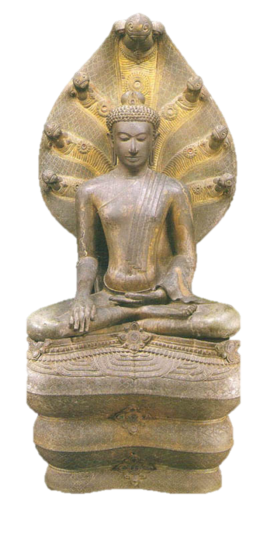 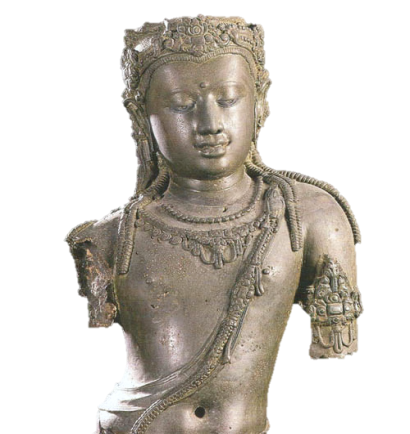 พระโพธิสัตว์อวโลกิเตศวร พบที่  วัดพระบรมธาตุไชยา จ. สุราษฎร์ฯ
พระพุทธรูปนาคปรก จากวัดเวียง จังหวัดสุราษฎร์ธานี
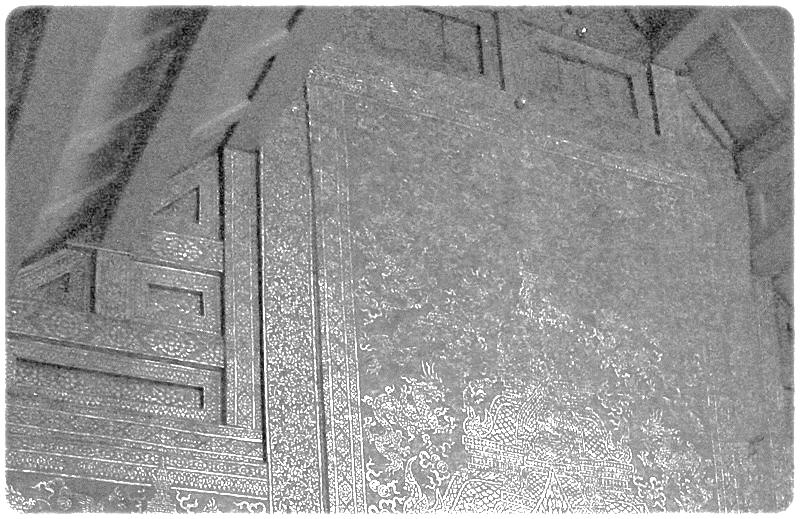 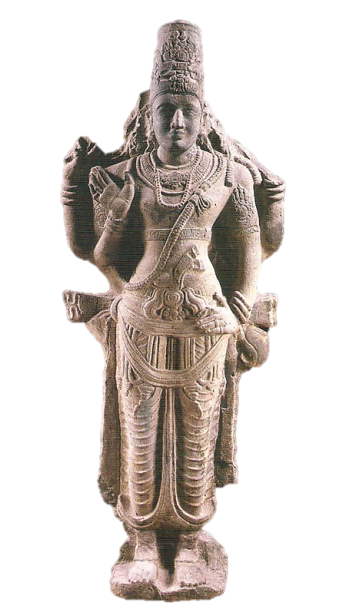 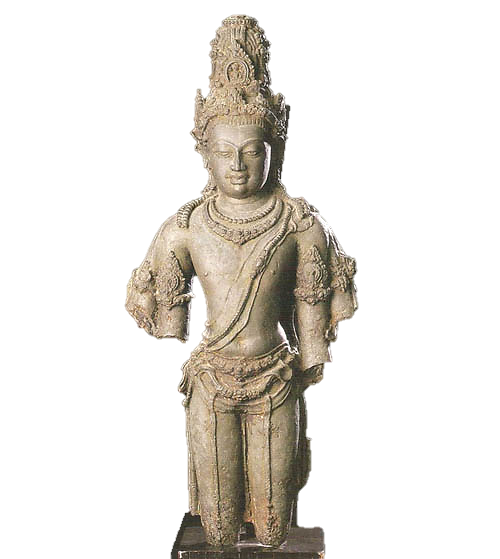 พระโพธิสัตว์อวโลกิเตศวร วัดพระบรมธาตุไชยา จ.สุราษฎร์ธานี
พระวิษณุ พบที่ จ. พังงา
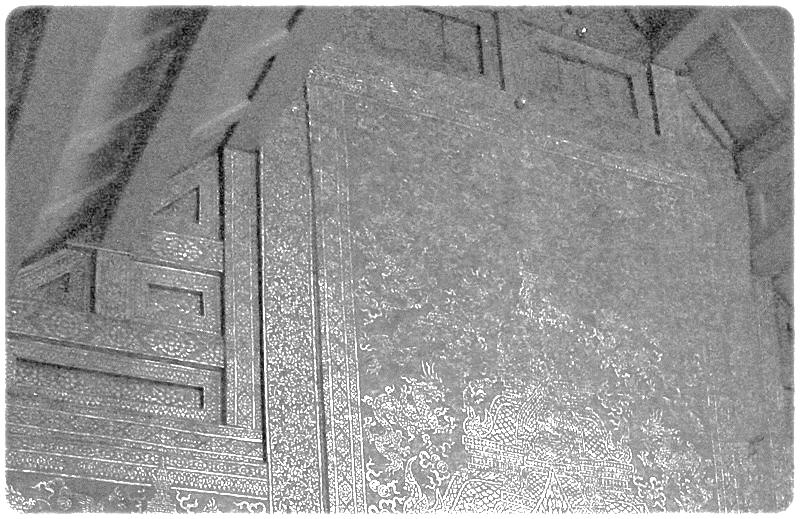 อาณาจักรโคตรบูรณ์ (พุทธศตวรรษที่ 12-16)
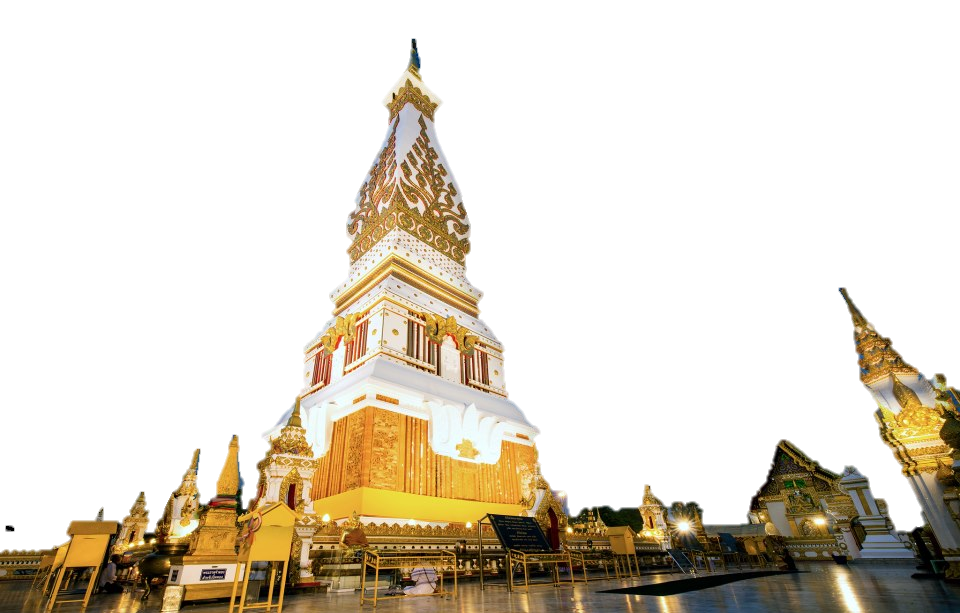 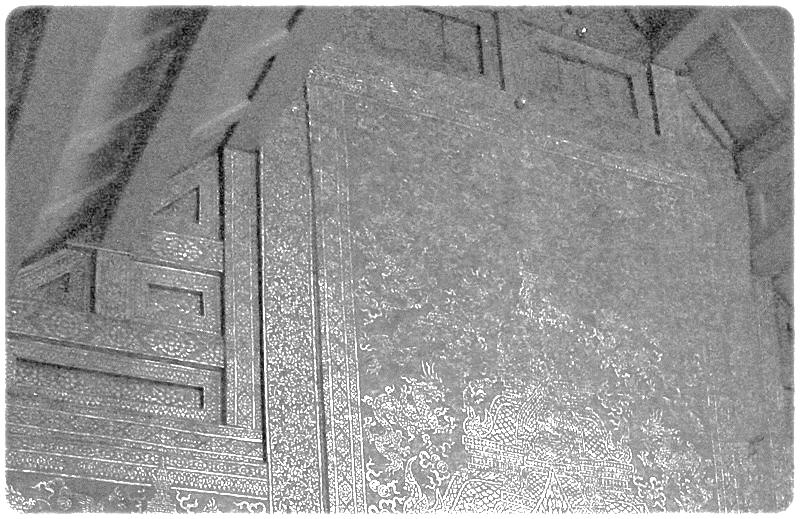 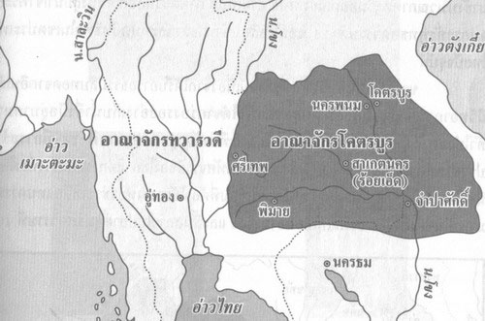 มีศูนย์กลางอยู่ที่นครพนม ครอบคลุม
	พื้นที่ภาคตะวันออกเฉียงเหนือ 
	และดินแดนฝั่งซ้ายแม่น้ำโขง
นับถือพระพุทธศาสนานิกายเถรวาท
    	ตามแบบทวารวดี และมีความเชื่อ
	พื้นเมืองเรื่องการบูชาพญานาค
พระธาตุพนม เป็นศาสนสถานที่สำคัญ
 	ของอาณาจักร
พุทธศตวรรษที่ 18 พระเจ้าชัยวรมันที่ 7 
	แห่งอาจักรขอมได้ครอบครองดินแดน
    ในภาคตะวันออกเฉียงเหนือของไทย
ต่อมาโคตรบูรณ์ตกเป็นเมืองขึ้นของล้านช้าง
แผนที่อาณาจักรโคตรบูรณ์
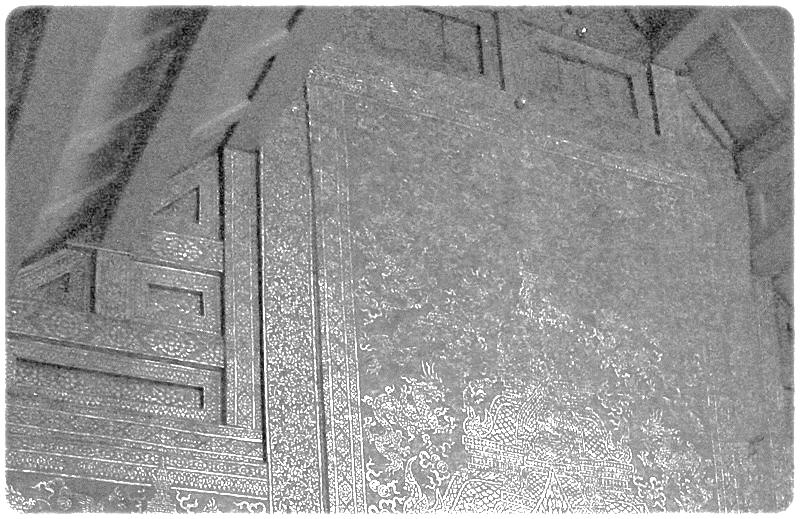 อาณาจักรอิศานปุระ (พุทธศตวรรษที่ 12-18)
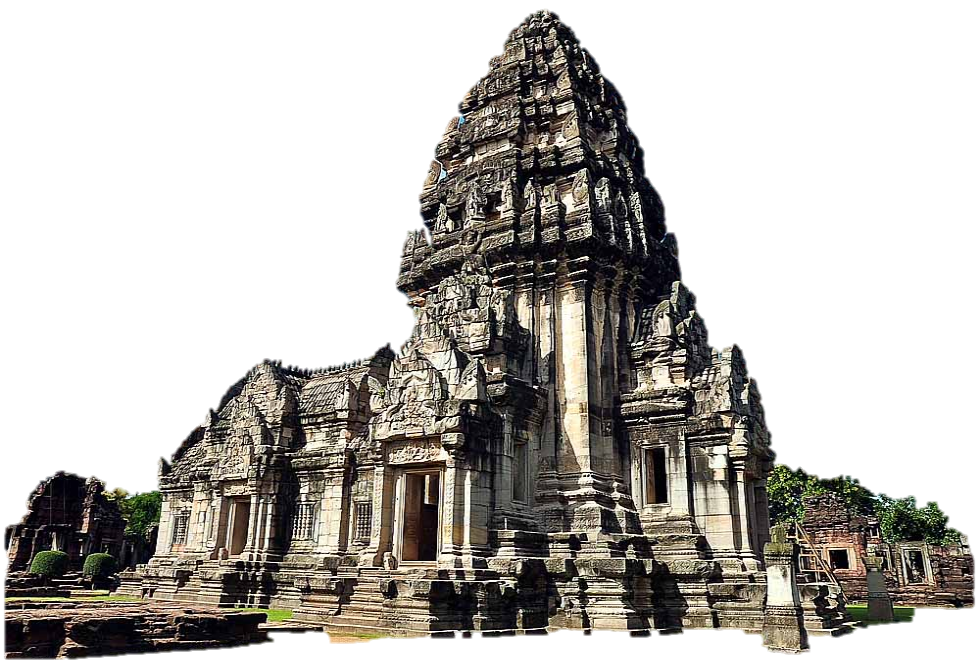 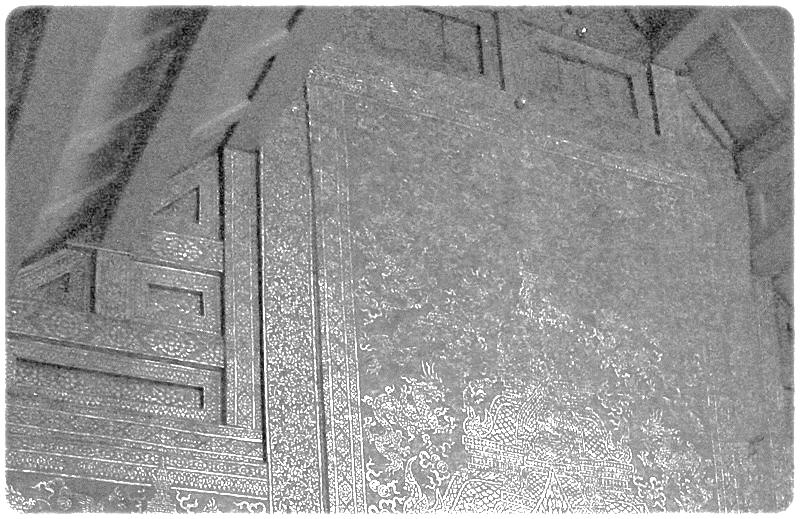 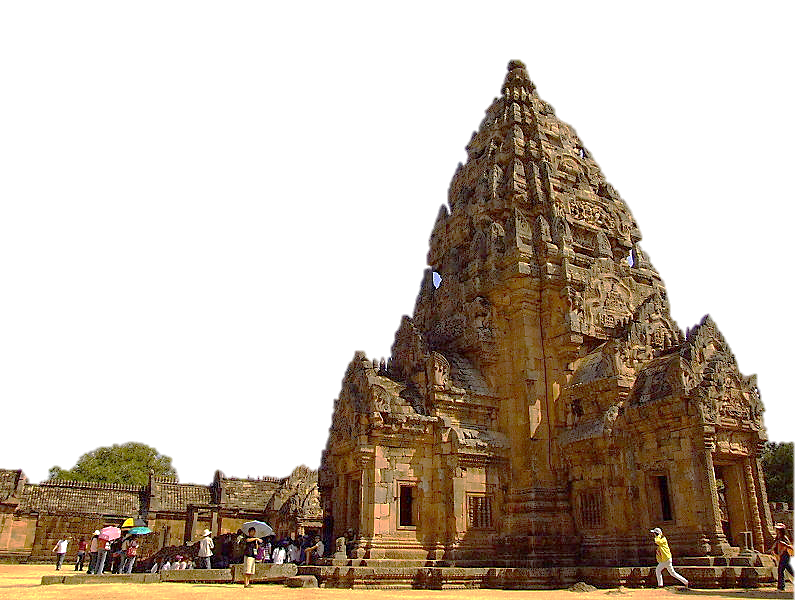 มีอำนาจและเจริญรุ่งเรืองสูงสุดในสมัยพระเจ้าสุริยวรมันที่ 2
สร้างปราสาทหินขนาดใหญ่มากมาย 
เผยแพร่อารยธรรมไปยังรัฐข้างเคียงหลาย
ด้าน เช่น การปกครองแบบสมบูรณาญาสิทธิราชย์
ความเป็นสมมติเทพของกษัตริย์  การปกครองแบบ
จตุสดมภ์ กฎหมายพระธรรมศาสตร์ ศาสนา
พราหมณ์-ฮินดู  พระพุทธศาสนานิกายมหายาน
ปราสาทหินพนมรุ้ง จังหวัดบุรีรัมย์
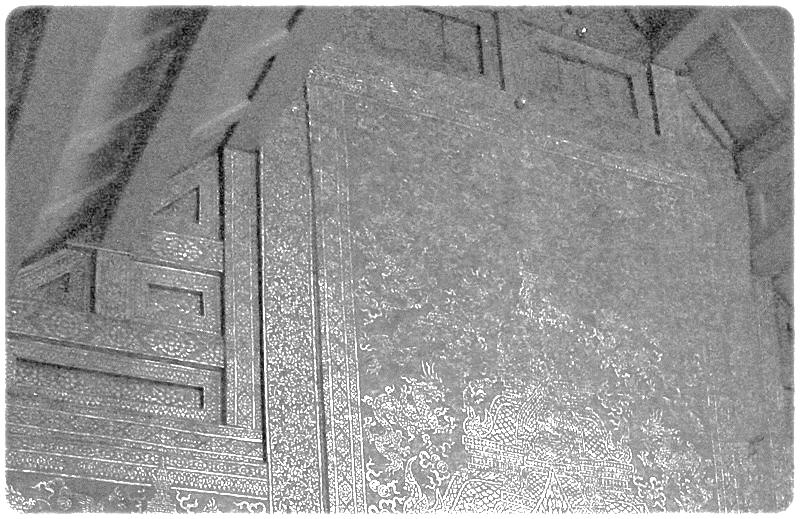 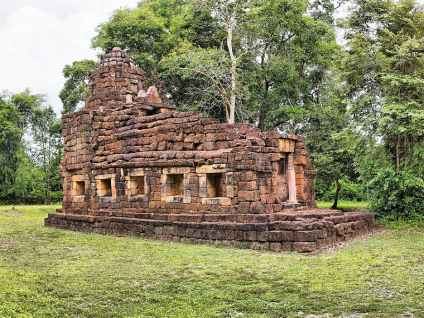 ธรรมศาลา สร้างขึ้นเพื่อเป็นที่พักสำหรับคนเดินทาง เช่น ปราสาทตาเมือน
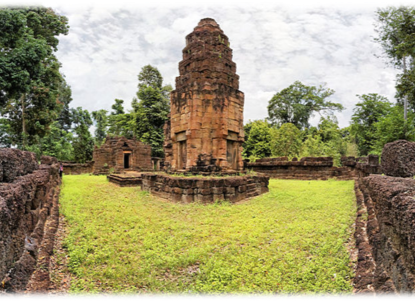 อโรคยาศาลาหรือสุขศาล สถานพยาบาลผู้ป่วยในชุมชน เช่น ปราสาทตาเมือนโต๊จ